Análisis de registro de
 eventos de Windows
Análisis de registro 
de eventos de Windows


Herramientas:
Visor de registros de eventos de Windows
Análisis de registro de
 eventos de Windows

Generalmente en Windows los registros de eventos se localizan en:
El sistema operativo Windows anterior a Vista, los registros de eventos se ubicarán en:
C:\Windows\System32\config

El sistema operativo Windows Vista y versiones posteriores, los registros de eventos se ubicarán en:
C:\Windows\System32\evt\config
Análisis de registro de
 eventos de Windows
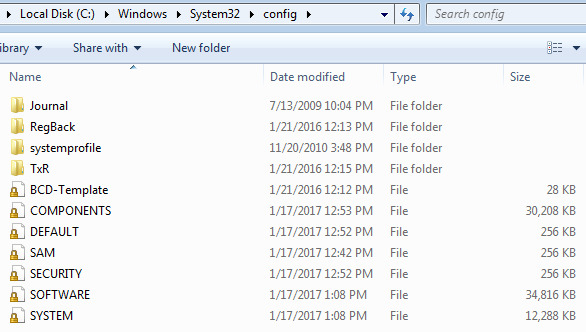 Visor de registros de eventos de Windows
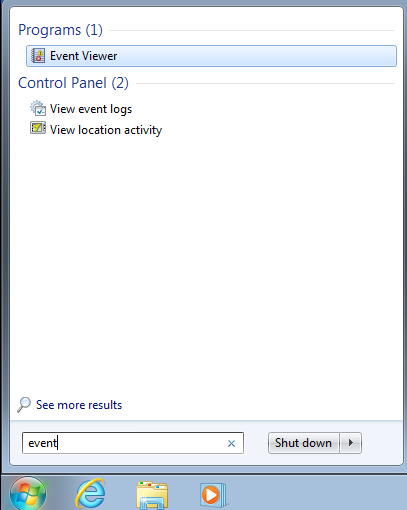 Visor de registros de eventos de Windows

Registros de Windows  (Vista = 3, Win 7 = 5, etc.)
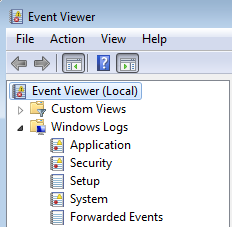 Visor de registros de eventos de Windows
Registros de aplicaciones y servicios (hasta 461 registros)
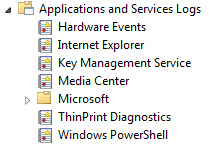 Visor de registros de eventos de Windows

Registros de aplicación
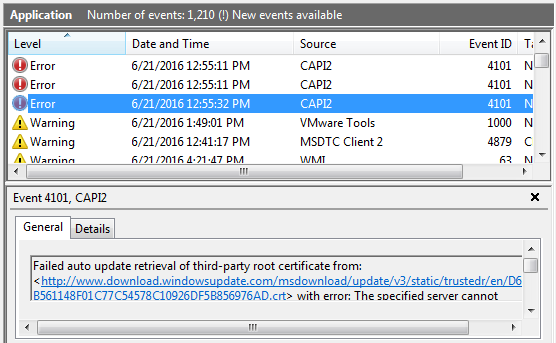 Busque errores y advertencias, estos pueden ser indicadores de malware.
Visor de registros de eventos de Windows

Registros de aplicación


Destinado a eventos registrados por aplicaciones o programas.  Cualquier aplicación instalada en un sistema Windows puede utilizar el registro de aplicación.  Por ejemplo, un programa antivirus puede registrar su actividad en el registro de aplicación, así como en el registro patentado que mantiene el programa.
.
Visor de registros de eventos de Windows

Registros de aplicación
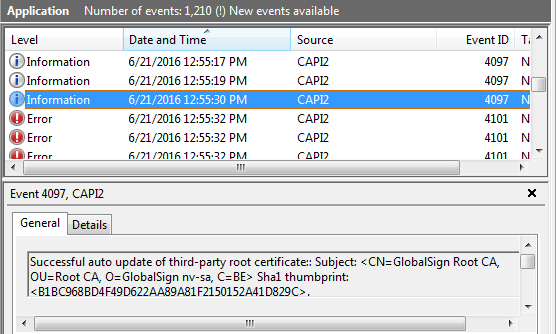 ¿Qué pasó justo antes de que ocurriera un error?  ¿Es esto normal?
Visor de registros de eventos de Windows

Registros de aplicación: Propiedades del evento
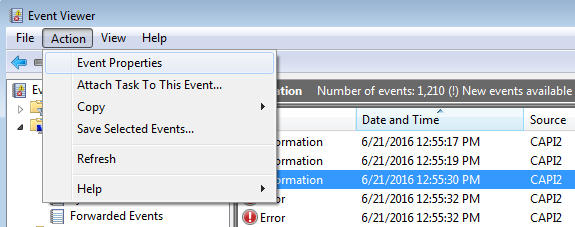 Visor de registros de eventos de Windows

Registros de aplicación: Propiedades del evento
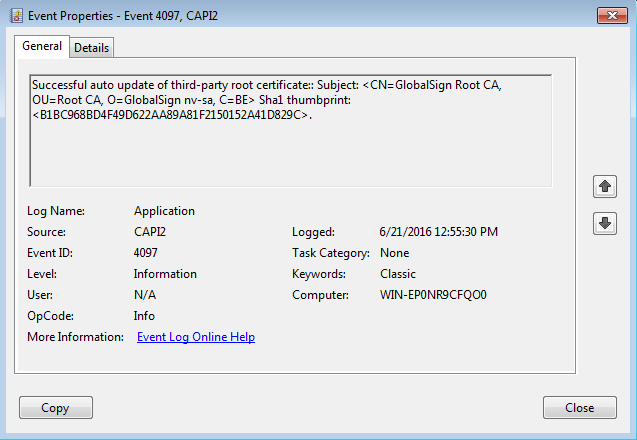 Visor de registros de eventos de Windows

Registros de aplicación: Propiedades del evento
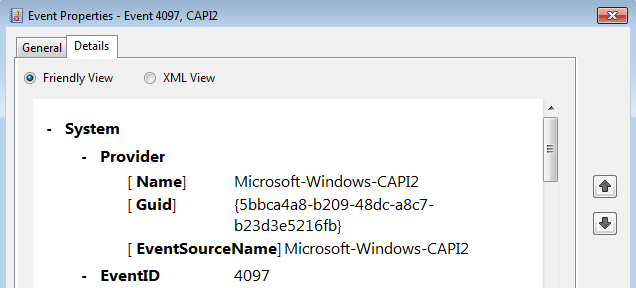 Visor de registros de eventos de Windows
Identificaciones de registro de eventos 

Cada evento registrado tiene una identificación (ID) de registro de eventos asociada.  Por ejemplo, el ejemplo anterior tenía un ID de registro de eventos de "4097".  Este ID de registro de eventos explica la naturaleza del evento.  Existen cientos de identificaciones, que están bien documentadas.  Un recurso para revisar este material es:

http://www.eventid.net
Visor de registros de eventos de Windows

Identificaciones de registro de eventos
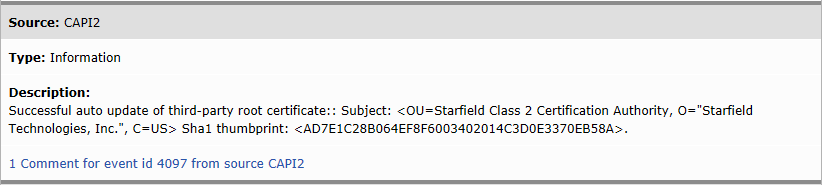 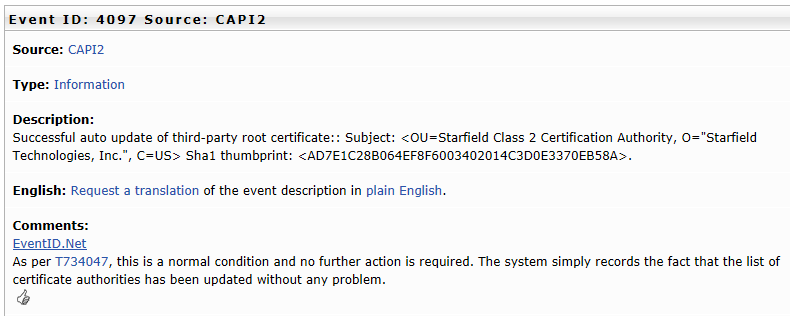 Visor de registros de eventos de Windows

Registros de aplicación - Propiedades del evento; ¿qué ocurre cuando se produce un error?
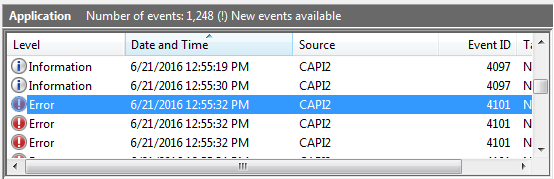 Visor de registros de eventos de Windows

Registros de aplicación - Propiedades del evento; ¿qué ocurre cuando se produce un error?
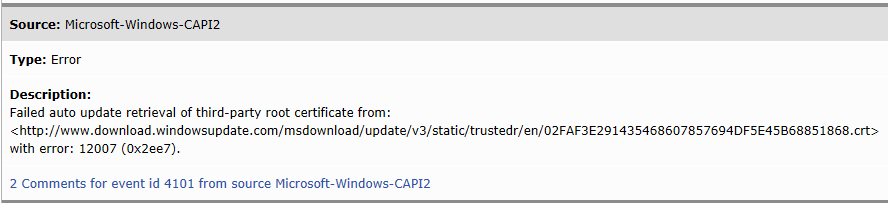 Visor de registros de eventos de Windows

Registros de aplicación - Propiedades del evento; ¿qué ocurre cuando se produce un error?
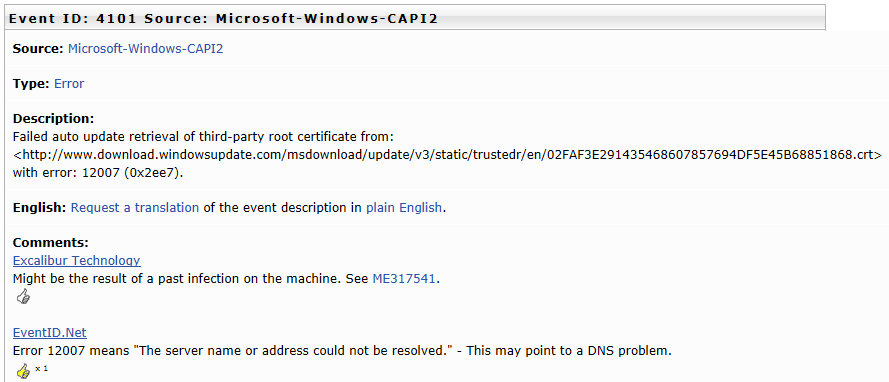 Visor de registros de eventos de Windows


Registros de seguridad


Contiene eventos asociados con los inicios de sesión y fallos del sistema, y otros eventos relacionados con la seguridad.  La información, como la dirección IP, también se captura en el registro de seguridad si un usuario remoto se autentica en el sistema para tener acceso.
Visor de registros de eventos de Windows

Registros de seguridad
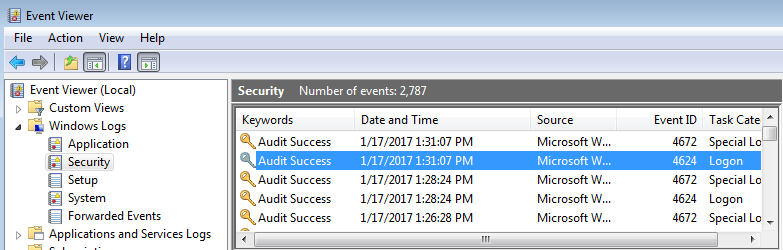 Visor de registros de eventos de Windows

Registros de seguridad; ID del evento "4624" de "eventid.net".
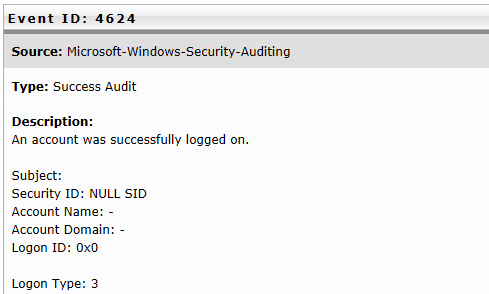 Visor de registros de eventos de Windows

Registros de aplicación - Propiedades del evento
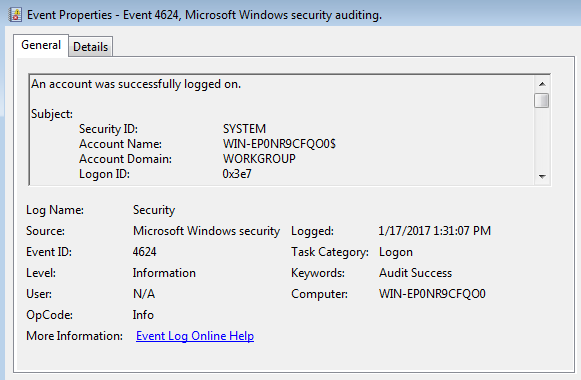 Visor de registros de eventos de Windows

Registros de seguridad; detalles de las propiedades del evento.
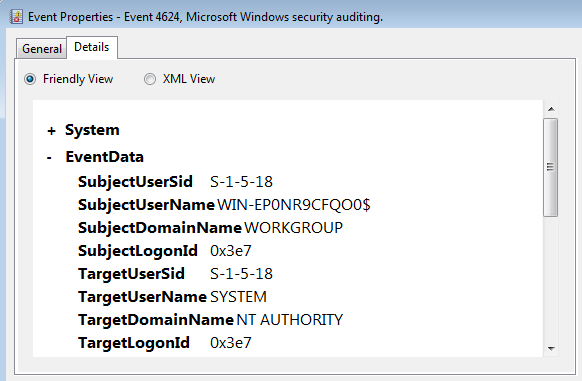 Visor de registros de eventos de Windows

Registros de configuración


Incluye eventos relacionados con la configuración de una aplicación, sistema operativo, componente o parche.  Este registro puede contener información detallada sobre la instalación del software.
Visor de registros de eventos de Windows

Registros de configuración
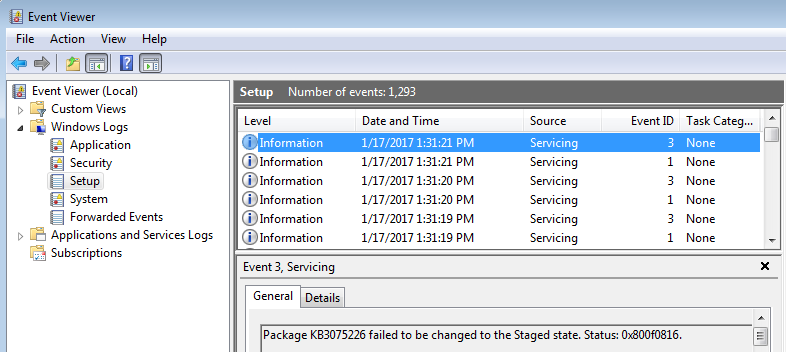 Visor de registros de eventos de Windows

Registros del sistema


Contiene eventos registrados por varios componentes del sistema Windows.  Por ejemplo, el fallo del disco se registrará en dicho registro.
Visor de registros de eventos de Windows

Registros del sistema
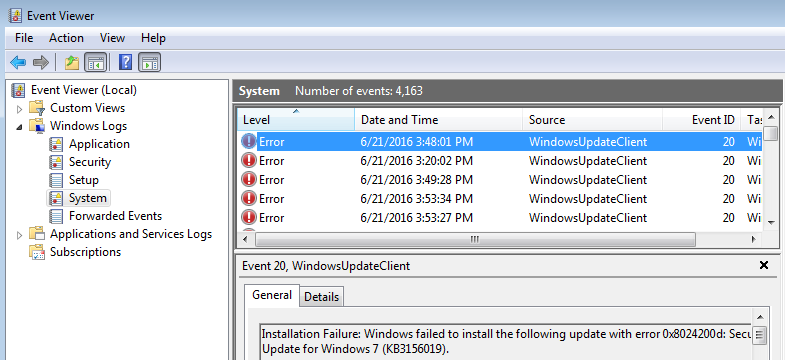 Visor de registros de eventos de Windows

Registros de eventos reenviados


Se utiliza para almacenar eventos recopilados de ordenadores remotos.  Este servicio debe estar configurado para que pueda funcionar.
Visor de registros de eventos de Windows

Registros de eventos reenviados
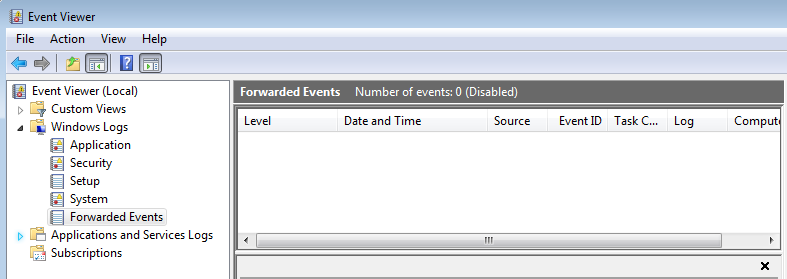 ¿Preguntas?